Why a Charter?
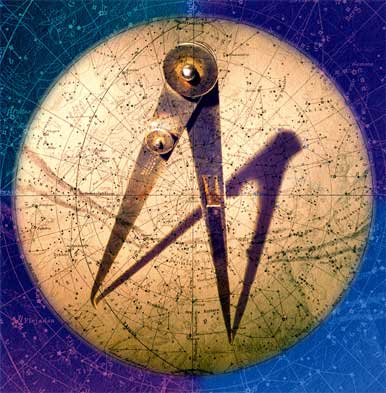 What do you think the teaching faculty at your campus think library instruction is for?
be a Babysitter
Substitute for when they are at a conference
They have run out of ideas for what to talk about in their class
They value what librarians bring to the table and want their students to learn from librarians.
What do YOU say the purpose of the instruction program at YOUR institution is?
[Speaker Notes: Get feedback from audience]
Purpose
The primary purpose of the Instruction Program at Eastern Kentucky University Libraries is to assist students and other members of the EKU community to find, evaluate, and use information effectively.
In a library instruction session, students are:
Facebooking
Texting
Sleeping
Paying attention to you
Do you do library instruction on a drop in basis?
Yes
No
Do you have classes that come to the library for instruction with no purpose, assignment or defined research need?
Yes
No
Definition
Library instruction facilitates information gathering skills through hands-on, active learning.
Library pedagogy is assignment-specific and topic-specific, and is not a general presentation without the context of an assignment.  
Library instruction is distinguished from physical tours, general orientations, treasure hunts, or facilitation of assignments that do not include a research component.
I usually have good communication with the faculty member before they bring their class to the library
Yes
No
What is the MOST important goal for your instruction program?
Goals
The goals of the library instruction program at EKU are:
To establish a community of life-long learners who are critical seekers, finders, and users of information
To establish a truly collaborative environment with faculty that involves librarians as an integral part of the research process.
Do you offer instruction in any other format besides to face to face
Yes
No
What delivery methods do you use?
EKU’s typical delivery methods
Face-to-face
ITV
Online chat
Online tutorials 
Teach the teacher
Blackboard